Неолитическая революция
Первые скотоводы, земледельцы, ремесленники
Подготовила:
Покровская О.В.
Учитель истории 
МОУ «Средняя школа №36»
1. Зарождение земледелия, скотоводства, ремесла
обработка земли с целью выращивания сельскохозяйственных растений
Земледелие – это

Зарождение: 5-6 тыс. лет назад
Орудие: МОТЫГА
Одомашнивание :собака
Скотоводство: ЛОШАДИ (Южное Предуралье)
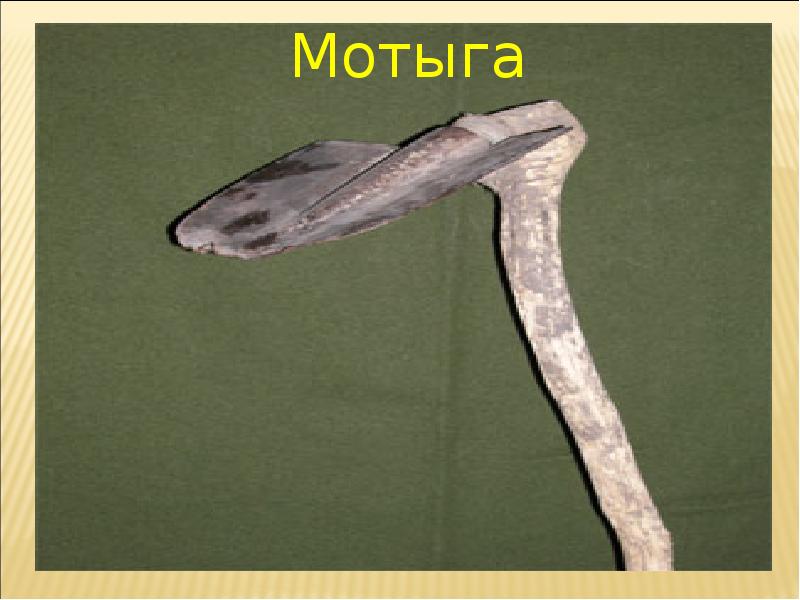 Переход от _____________хозяйства к ПРОИЗВОДЯЩЕМУ
НЕОЛИТИЧЕСКАЯ РЕВОЛЮЦИЯ
1. Зарождение земледелия, скотоводства, ремесла
От чего зависел переход людей к определённому виду деятельности?
Запишите два образа жизни от чего они зависили?
Кузнецы     
Гончары
РЕМЕСЛЕННИКИ
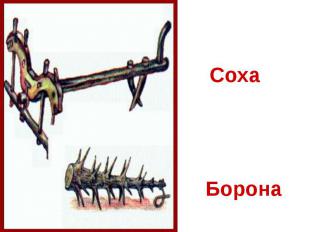 2. Начало распада первобытного общества
Зарисуйте схему участников первобытного общества.
Социальное неравенство
Рабы  и зарождение эксплуатации
Что такое ЗАКОНЫ?
РОДОВАЯ ОБЩИНА
СОСЕДСКАЯ ОБЩИНА
ГОСУДАРСТВО